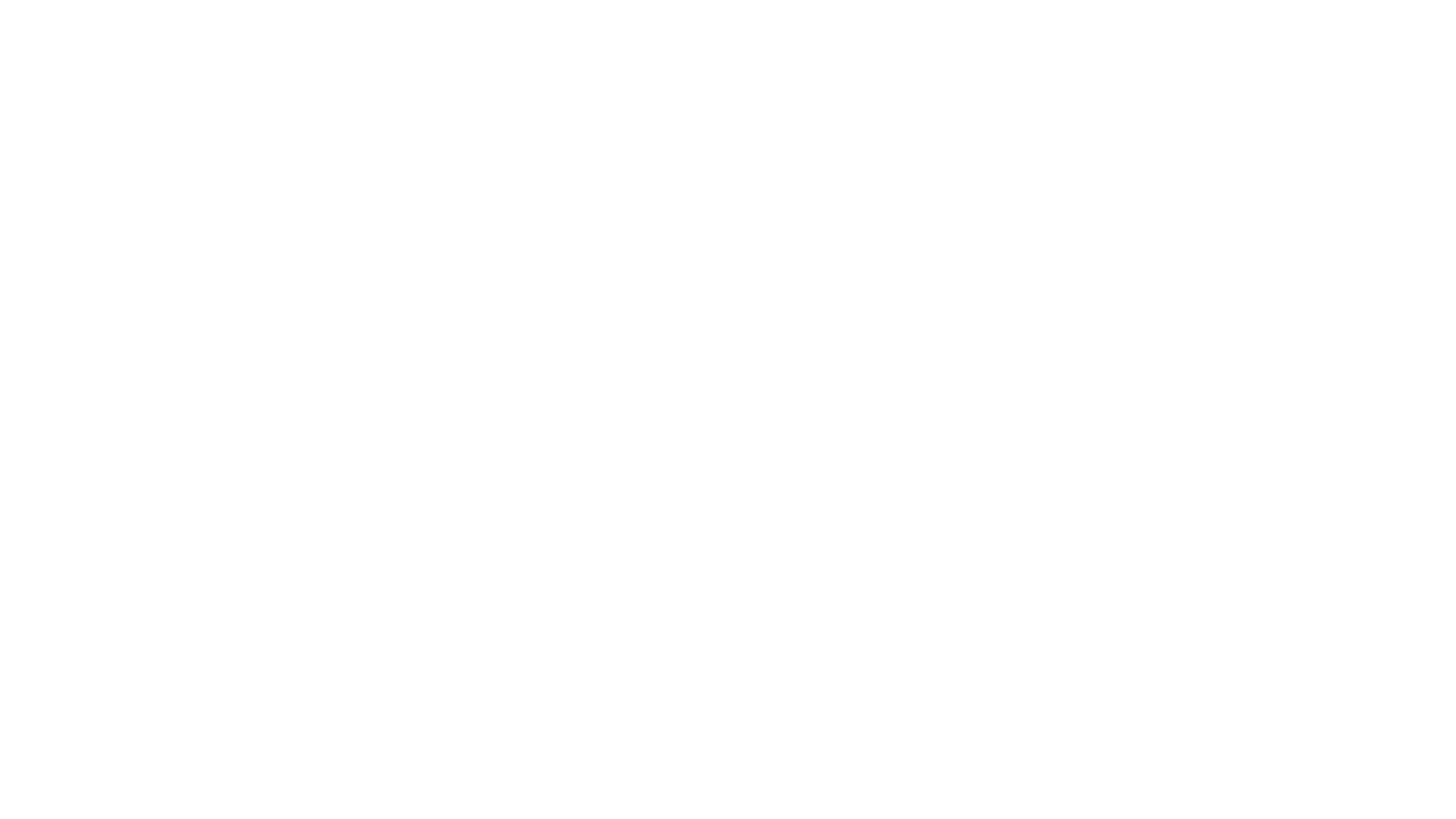 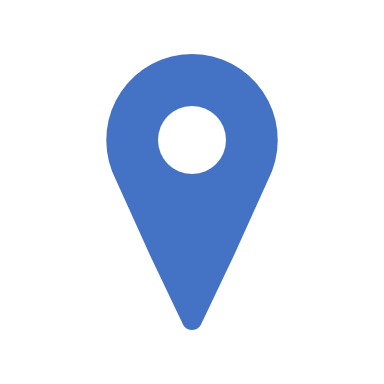 Grade: 6th
Miss Pamela Knuckey
Unit2: Around Town
City or countryside?
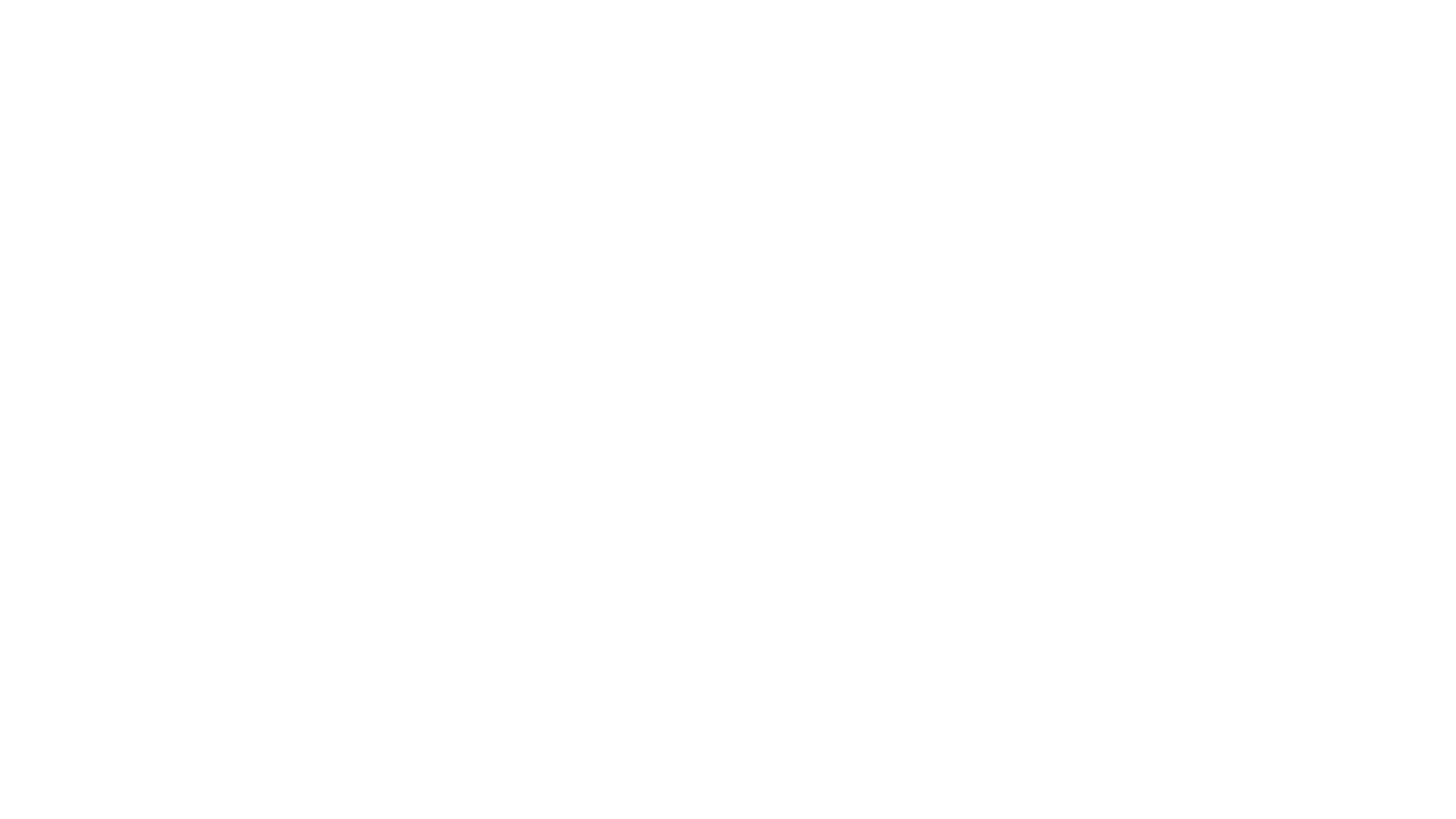 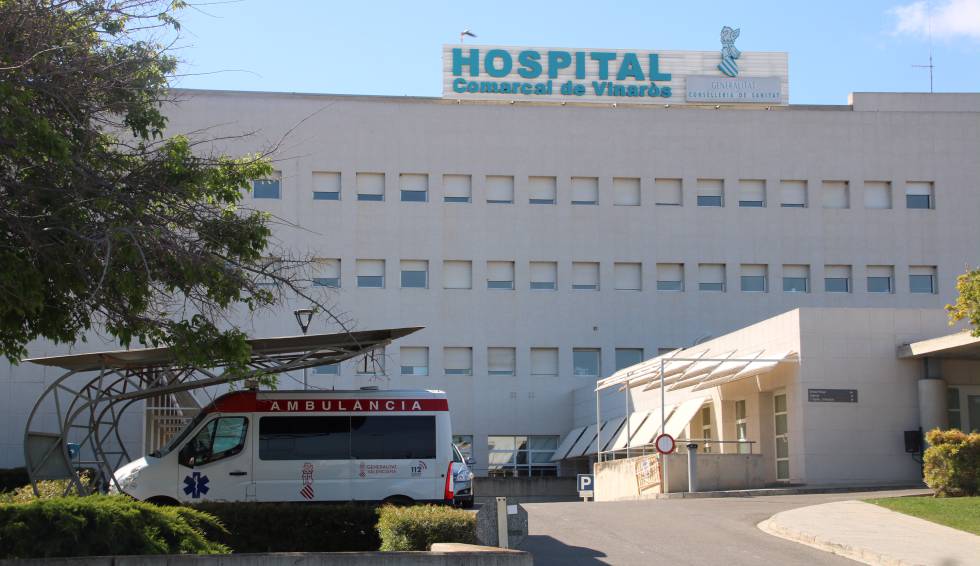 City places
Bank: banco
Cinemas: cine
Restaurants
Zoo: zoológico 
Hospital
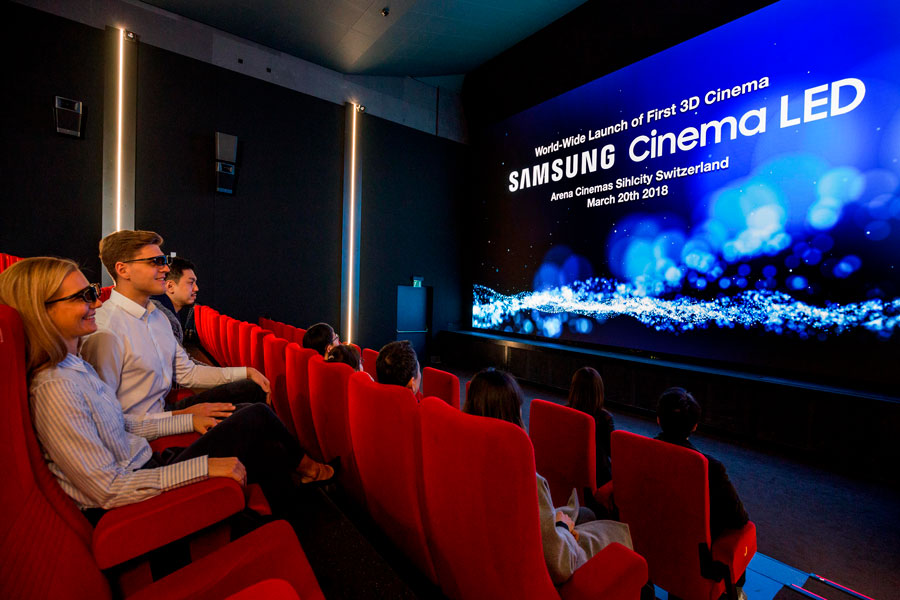 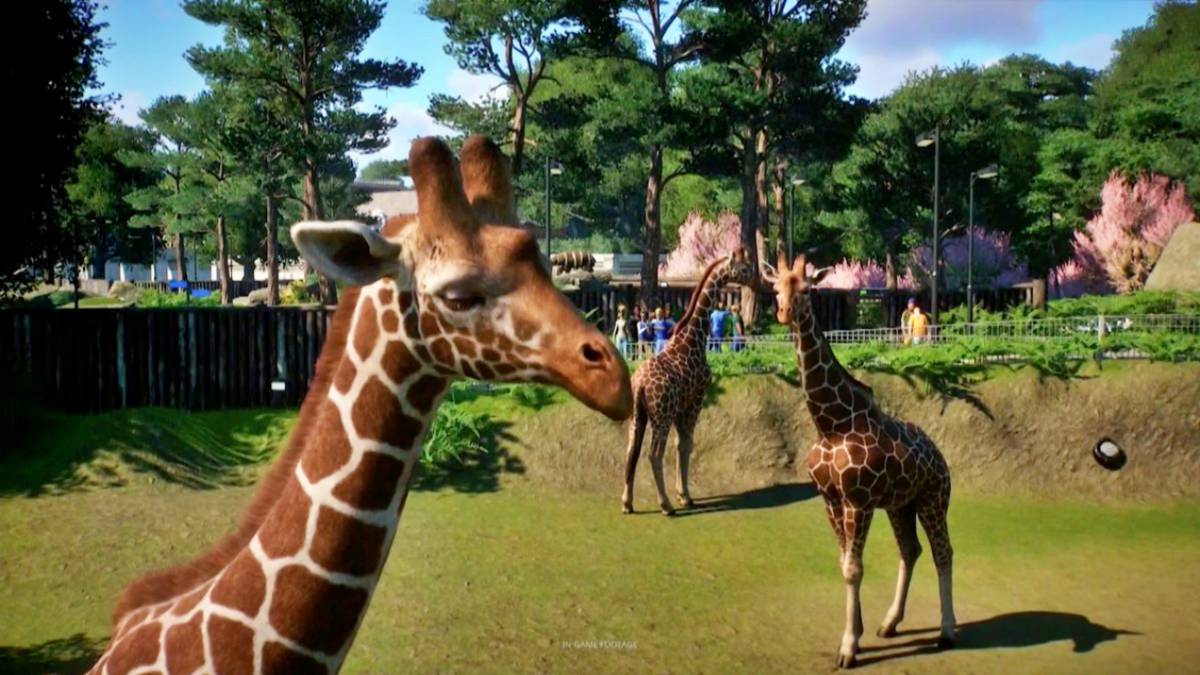 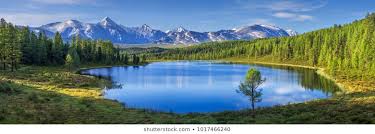 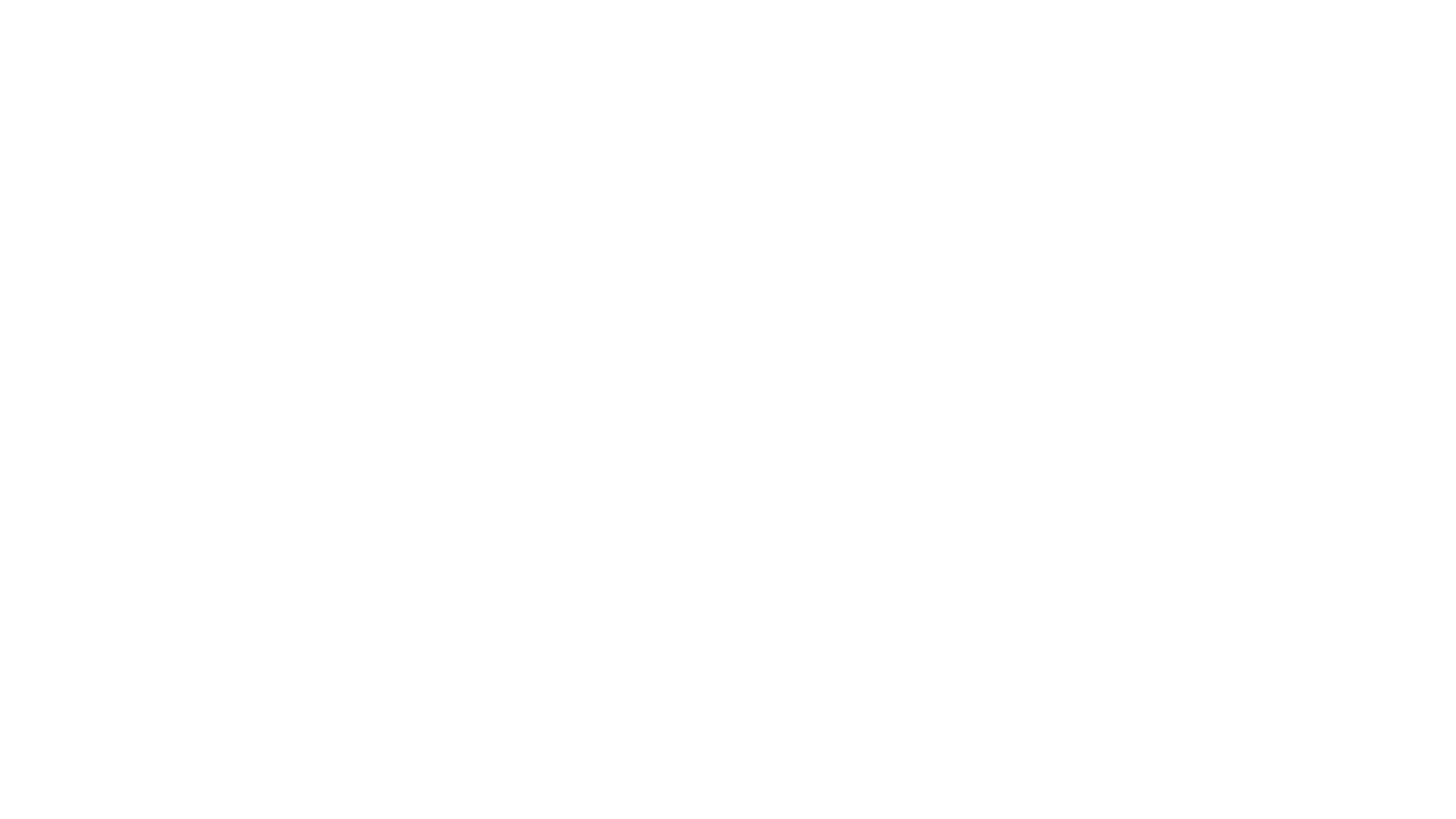 Countryside places:
Forest: bosque
Lakes: lagos
Sea: mar
Trees: arboles
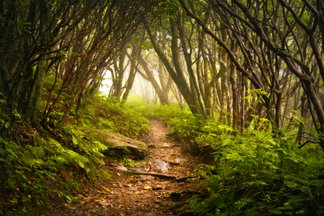 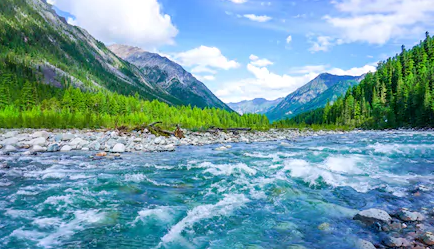